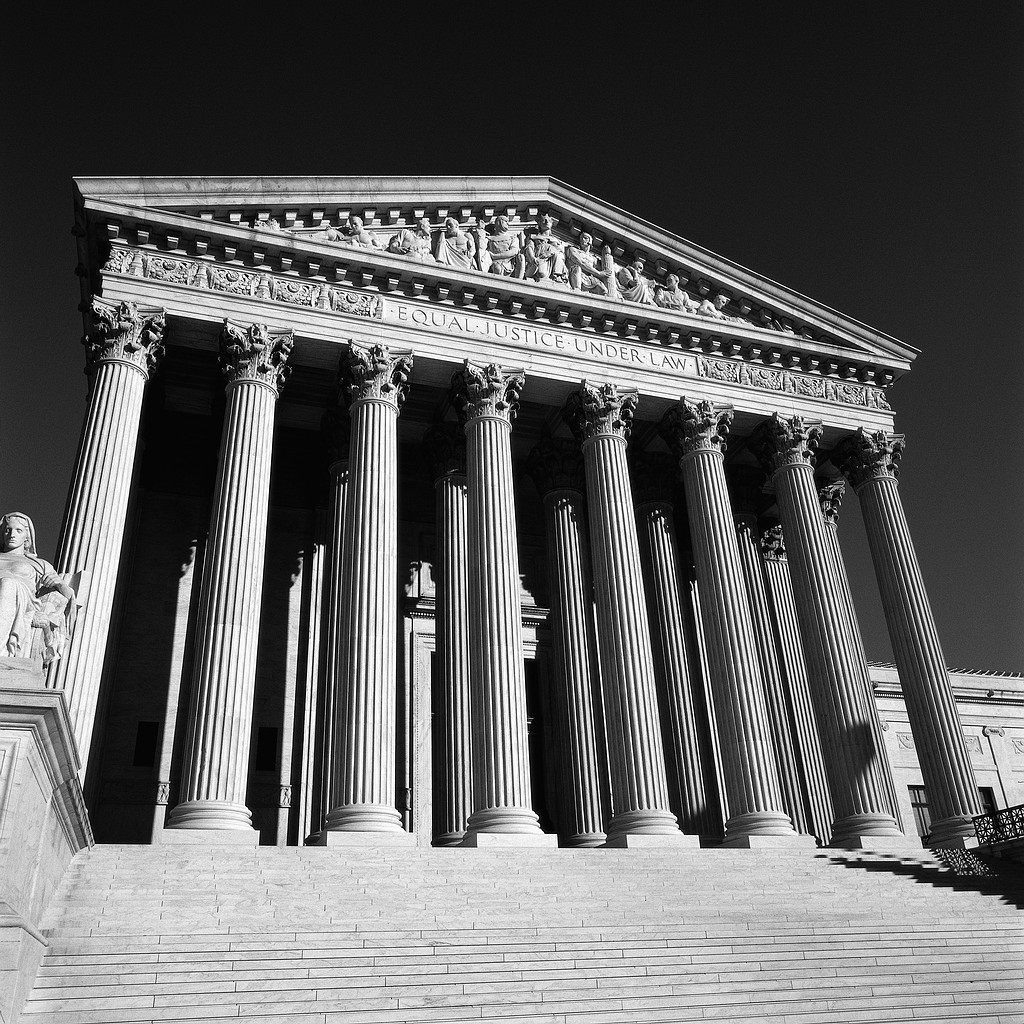 你是否已经准备好在上帝的审判庭前接受审判？  

“按着定命，人人都有一死，
死后且有审判”(来9:27).
法律程序
法官/审判者
指控
刑罚
可能的法律辩护
认罪协议或审判
审判者
无所不知

“就是你们的头发也都被数过了” (太10:30).
审判者
无所不知
不撒谎 


“盼望那无谎言的神在万古之先所应许的永生”(多1:2).
审判者
无所不知
不撒谎 
不被贿赂
审判者
无所不知
不撒谎 
不能被贿赂
不偏待人


	“因为神不偏待人”（罗2:11).
审判者
无所不知
不撒谎 
不被贿赂
不偏待人
全然公正
审判者
无所不知的
不撒谎的
不被贿赂的
不偏待人的
全然公正的
圣洁且忿怒的
“原来，神的忿怒，从天上显明在一切不虔不义的人身上...” （罗1:18).
“你竟任着你的刚硬不悔改的心，为自己积蓄忿怒，以致神的震怒，显他公义审判的日子来到。他必照个人的行为报应个人”（罗2:5-6).
“落在永生神的手里，
  真是可怕的!”(来10:31).
“我的朋友，我对你们说，那杀身体以后不能再做什么的，不要怕他们。我要指示你们当怕的是谁，当怕那杀了以后又有权柄丢在地狱里的。我实在告诉你们，正要怕他”（路12:4-5).
审判者
无所不知的
不撒谎的
不被贿赂的
不偏待人的
全然公正的
圣洁且忿怒的
满有慈爱和怜悯
指控
你得罪了上帝！

“因为世人都犯了罪，
亏缺了神的荣耀”
   （罗3:23).
两个选择
承认有罪 – 认罪协议
否认有罪 – 进入审判
公开审判
上帝的审判是公开的。
上帝想让世人知道他是正直公平的，他的判决也是完美无瑕的。
“我又看见一个白色的大宝座与坐在上面……我又看见死了的人，无论大小，都站在宝座前。案卷展开了，并且另有一卷，就是生命册。死了的人都凭着这些案卷所记载的，照他们的所行的受审判”（启20:11-12).
“我观看，见有宝座设立，上面坐着亘古常在者，他的衣服洁白如雪，头发如纯净的羊毛，宝座乃火焰，其轮乃烈火...侍奉他的有千千，在他面前矗立的有万万.他坐着要行审判,案卷都展开了”（但7:9-10).
否认你的罪恶深度
(第一个辩词)
“我又告诉你们：凡人所说的闲话，当审判的日子，必要句句供出来”（太12:36).
“神藉着耶稣基督审判人隐秘事” （罗2:16).
“神藉着耶稣基督审判人隐秘事” （罗2:16).

“死了的人都凭着这些案卷所记载的，照他们所行的受审判” 
（启20:12).
与真正的“坏人”比较
(辩词 2 )
一罪定谳
“因为凡遵守全律法的，只在一 条上跌倒，他就是犯了众条”（雅2:10).
被指控的刑罚
“不要担心，一定可以获得缓刑.”
参照：公诉人诉赫斯基案 People v. Hirsch, 312 Ill. App. 3d 174, 178 (2000).
刑罚
“因为罪的工价乃是死....”
   （罗6:23).

罪的刑罚就是属灵的死
永恒之刑
“若有人名字没记在生命册上,他   就被扔在火湖里”(启20:15).
刑期
“这些人，要往永刑里去；那些义人，要往永生里去”（太25:46).
耶稣基督偿还了罪债
耶稣是因你的罪受到审判.
你们所有的罪都加在了耶稣的身上.
神把对你一切的忿怒倾倒在耶稣身上.
赦免的条件
认罪-你违犯了神的律法
赦免的条件
认罪-你违犯了神的律法.
相信- 罪的工价乃是死.- 耶稣流出了祂的血，死在十字架 上，死后复活了.
“神爱世人，甚至将他的独生子赐给他们，叫一切信他的，不至灭亡，反得永生” 
（约3:16).
赦免的条件
认罪-你违犯了神的律法.

相信- 罪的工价乃是死.- 耶稣流了祂的宝血，死在十字架上，三天后复活了.

交托- 承认耶稣为主.- 悔改你的罪.
“我们若认自己的罪，神是信实的，是公义的，必要赦免我们的罪...”(约壹1:9).
“我们若认自己的罪，神是信实的，是公义的，必要赦免我们的罪...”(约壹1:9).

“你们若不悔改，都要如此灭亡”(路13:5).
赦免的条件
认罪-你违犯了神的律法.

相信- 罪的工价乃是死.- 耶稣流了祂的宝血，死在十字架上，三天后复活了.

交托- 承认耶稣为主.- 悔改你的罪.
你要接受赦免吗?
Bruce A. Kugler
God’s Courtroom
P.O. Box 350
Sherman, IL 62684
(217) 891-8145

bruce.kugler@godscourtroom.org
www.godscourtroom.org